Комп'ютерна вірусологія
Профілактика зараження комп’ютера вірусами
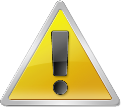 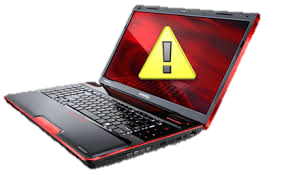 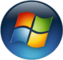 [Speaker Notes: Данный шаблон выполнен в стиле Windows 7 (кроме фона, но вы можете его поменять, только панель задач будет почти полностью прозрачной).]
Профілактика зараження комп’ютера вірусами
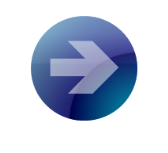 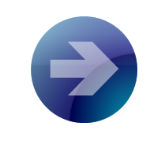 [Дії при зараженні]
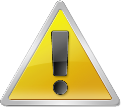 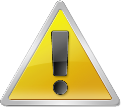 1.Відключите комп'ютер від інтернету і локальної мережі, якщо він до неї був підключений.
2.Якщо симптом зараження полягає в тому, що ви не можете завантажитися з жорсткого диска комп'ютера (комп'ютер видає помилку, коли ви його включаєте), спробуйте завантажитися в режимі захисту від збоїв або з диска аварійного завантаження Microsoft Windows, який ви створювали при установці операційної системи на комп'ютер.
3.Перш ніж робити які-небудь дії, збережете результати вашої роботи на зовнішній носій (дискету, CD-диск, флеш-карту і ін.).
4.Встановите Kaspersky Internet Security, якщо ви цього ще не зробили.
5.Обновіть антивірусні бази програми. Якщо це можливо, для їх отримання виходите в інтернет не з свого комп'ютера, а з незараженого.
Якщо ви відмітили, що ваш комп'ютер "поводиться підозріло"
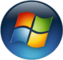 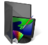 Профілактика зараження комп’ютера вірусами
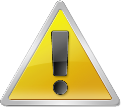 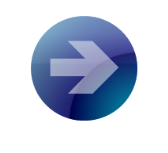 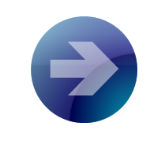 Профілактика зараження комп’ютера
Ніякі найнадійніші і розумніші заходи не зможуть забезпечити стовідсотковий захист від комп'ютерних вірусів і троянських програм, але, виробивши для себе ряд правив, ви істотно понизите вірогідність вірусної атаки і ступінь можливого збитку. 
Одним з основних методів боротьби з вірусами є, як і в медицині, своєчасна профілактика. Комп'ютерна профілактика складається з невеликої кількості правив, дотримання яких значно знижує вірогідність зараження вірусом і втрати яких-небудь даних.
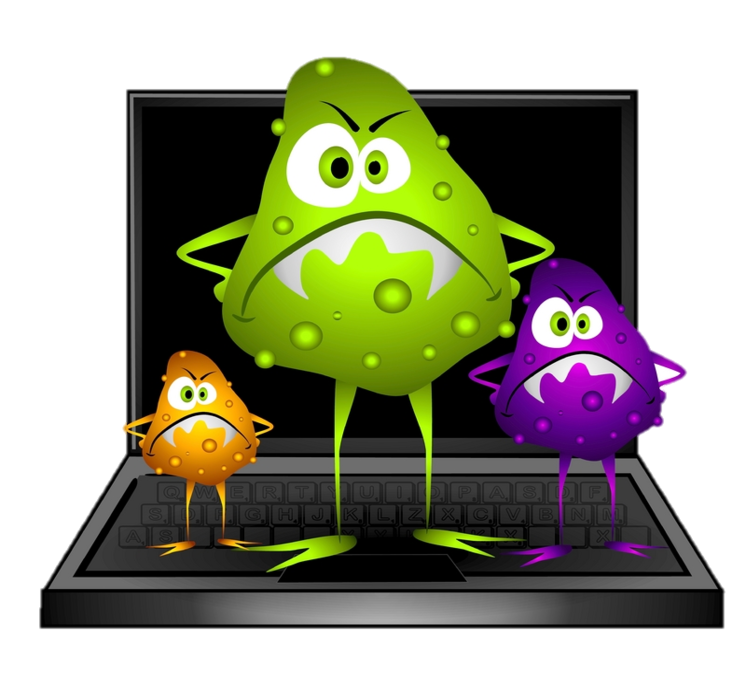 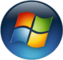 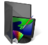 Профілактика зараження комп’ютера вірусами
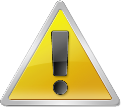 Правило № 1:
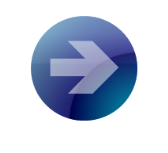 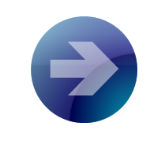 застережіть ваш комп'ютер за допомогою антивірусних програм і програм безпечної роботи в інтернеті. Для цього:
Невідкладно встановіть одну з антивірусних програм найбільш поширені з яких є Антивірус Касперського, Антивірус DRWEB, Антивірус NOD, Антивірус Symantec, Антивірус Аваст.
Регулярно обновляйте антивірусні бази, що входять до складу програми. Оновлення можна проводити кілька разів в день при виникненні вірусних епідемій - в таких ситуаціях сигнатури погроз на серверах оновлень Лабораторії Касперського оновлюються негайно.
Задайте Лабораторії Касперського, що рекомендуються експертами, параметри захисту вашого комп'ютера. Постійний захист починає діяти відразу після включення комп'ютера і утрудняє вірусам проникнення на комп'ютер.
Задайте Лабораторії Касперського, що рекомендуються експертами, параметри для повної перевірки комп'ютера і заплануйте її виконання не рідше одного разу на тиждень. Якщо ви не встановили компонент Анти-хакер, рекомендується зробити це, щоб захистити комп'ютер при роботі в інтернеті.
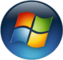 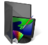 Профілактика зараження комп’ютера вірусами
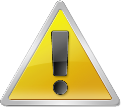 Правило № 2:
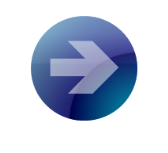 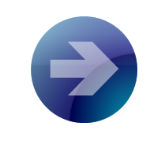 будьте обережні при записі нових даних на комп'ютер:
Перевіряйте на відсутність вірусів всі наявні носії (дискети, CD-диски, флеш-карти і ін.) перед їх використанням. 

Обережно поводьтеся з поштовими повідомленнями. Не запускайте ніяких файлів, що прийшли поштою, якщо ви не упевнені, що вони дійсно повинні були прийти до вас, навіть якщо вони відправлені вашими знайомими.

Уважно відноситеся до інформації, що отримується з інтернету. Якщо з якого-небудь веб-сайту вам пропонується встановити нову програму, звернете увагу на наявність у неї сертифікату безпеки. 

Якщо ви копіюєте з інтернету або локальної мережі виконуваний файл, обов'язково перевірте його за допомогою Kaspersky Internet Security.

Уважно відносьтесь до вибору відвідуваних вами інтернет-ресурсів. Деякі з сайтів заражені небезпечними скрипт-вірусами або інтернет-черв'яками.
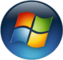 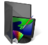 Профілактика зараження комп’ютера вірусами
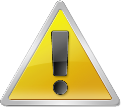 Правило № 3:
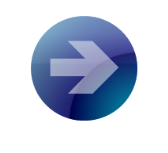 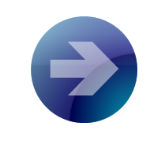 зменшіть ризик неприємних наслідків можливого зараження:
Своєчасно робіть резервне копіювання даних. У разі втрати даних система достатньо швидко може бути відновлена за наявності резервних копій. Дистрибутивні диски, дискети, флеш-карти і інші носії з програмним забезпеченням і цінною інформацією повинні зберігатися в надійному місці.
 
Обов'язково створіть диск аварійного відновлення з якого при необхідності можна буде завантажитися, використовуючи "чисту" операційну систему.

Користуйтеся сервісом Windows Update і регулярно встановлюйте оновлення операційної системи Microsoft Windows.
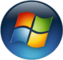 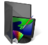 Профілактика зараження комп’ютера вірусами
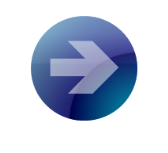 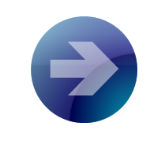 Автор: Поліщук В’ячеслав
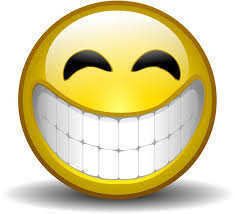 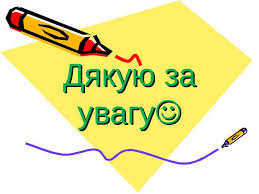 Рік 2015
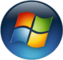 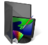